Kindergarten Sight Words
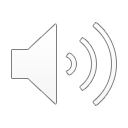 Level C
and
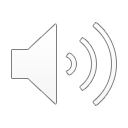 are
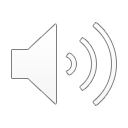 come
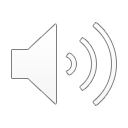 for
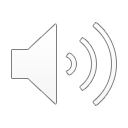 got
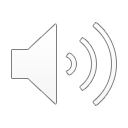 here
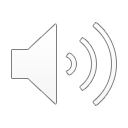 not
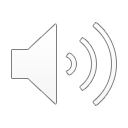 play
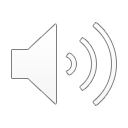 said
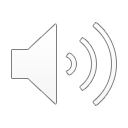 you
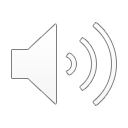 The End
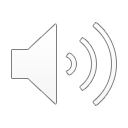